Taylor JK, Ahmed F
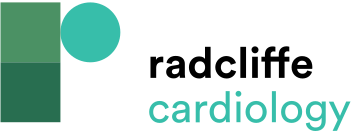 Abbot CardioMEMS HF System
Citation: Arrhythmia & Electrophysiology Review 2023;12:e15.
https://doi.org/10.15420/aer.2022.13
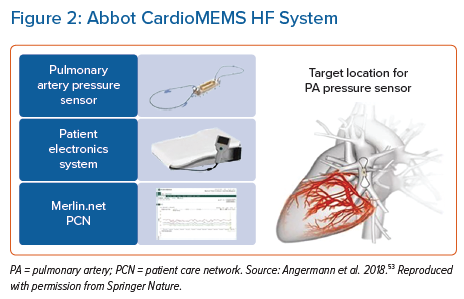